English Proverbs
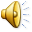 Here are some English proverbs to learn or revise.

Do you know any 
of them?

Can you guess them?
one who is usually silent and goes about his business quietly may be a very wise person
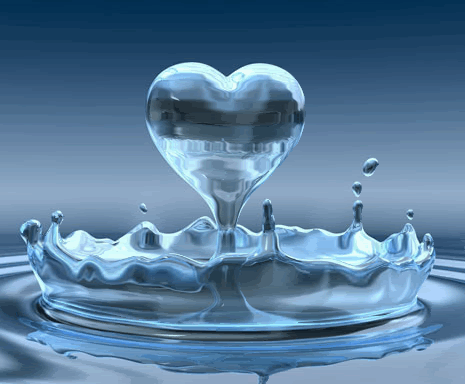 still waters run deep
is a person who can do almost anything, but he rarely excels in any of them
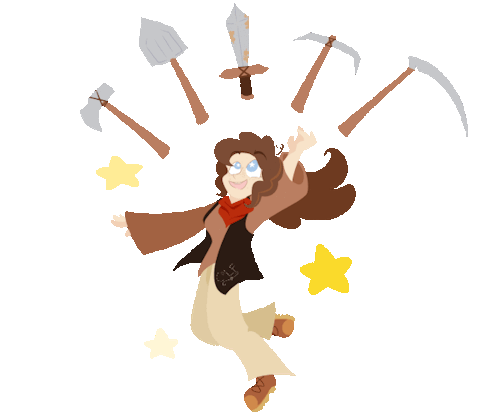 Jack of all trades and master of none
one should forgive and forget all the bad deeds done by others
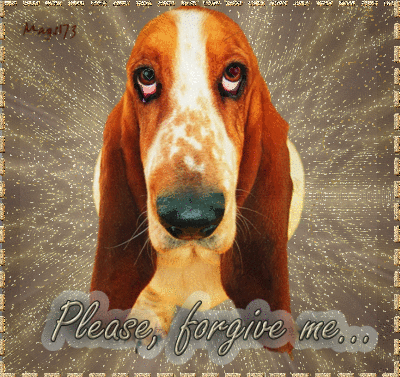 let bygones be bygones
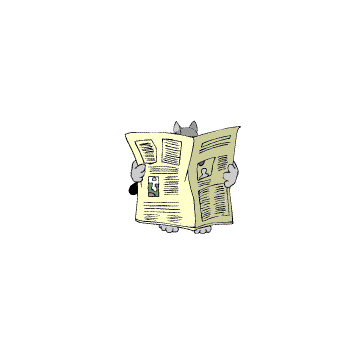 when there is no news, it is likely that everything is all right
no news is good news
being honest is believed to be the best route to take
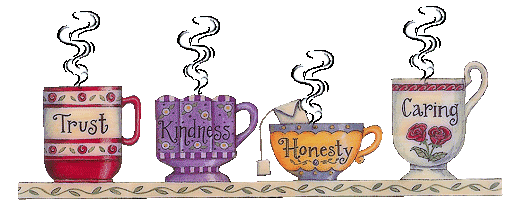 honesty is the best policy
no two people are alike – every one has his own likes and dislikes
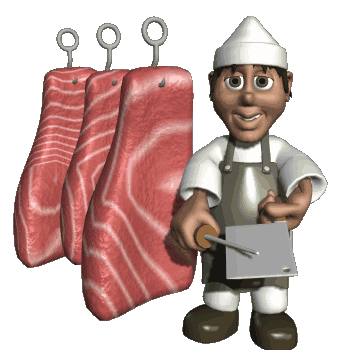 one man’s meat is 
another man’s poison
talk may be beneficial, but sometimes acquiescence may be the best option to take
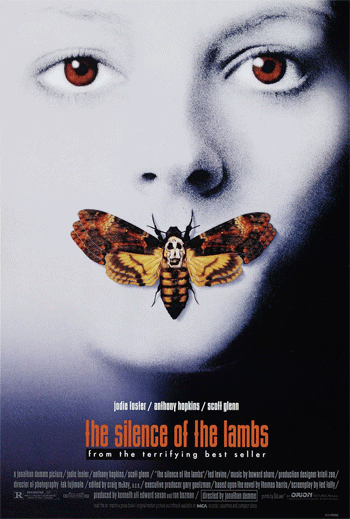 speech is silver, silence is golden
both parties in a quarrel should share the blame or take responsibility
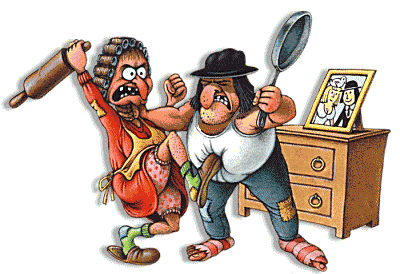 it takes two to make a quarrel
in life there are some things which once done cannot be changed
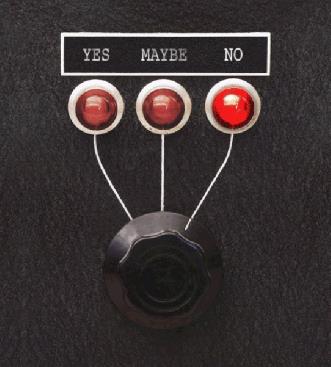 what’s done is done
to know what is happening 
without seeing it
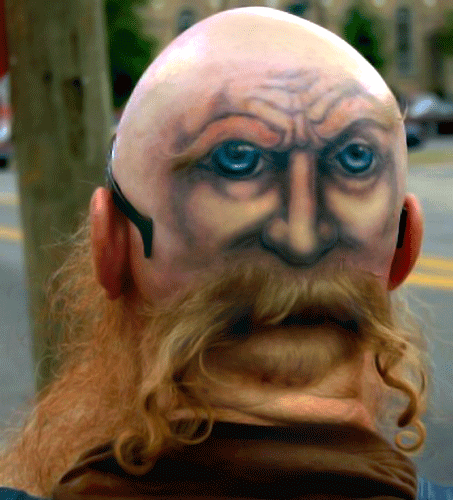 have eyes in the back of one’s head
troubles seem to go on and on without end
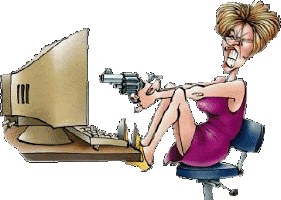 if it’s not one thing it’s another
there is no upper limit to something
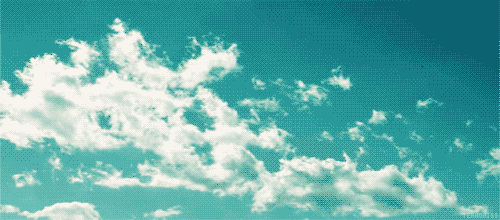 the sky is the limit
your troubles seem less important when you discuss them with someone
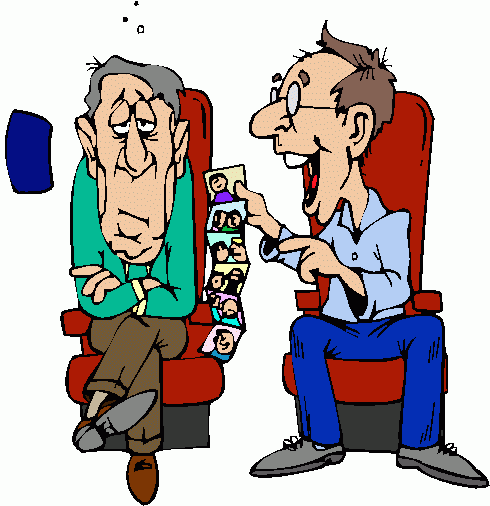 a trouble shared is a trouble halved
something you have is better than something you may not be able to get
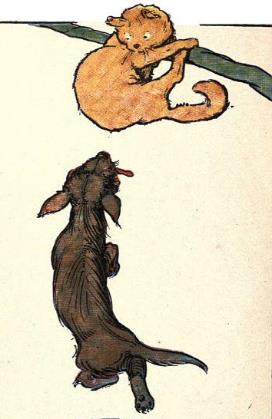 a miss is as good as a mile
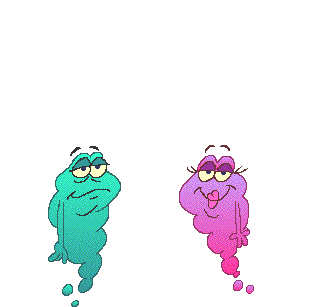 very much in love with someone
worship the ground somebody walks on
You made a decision and now must accept its consequences
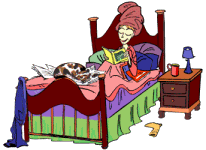 you’ve made your bed, now lie on it
one success doesn’t guarantee complete success
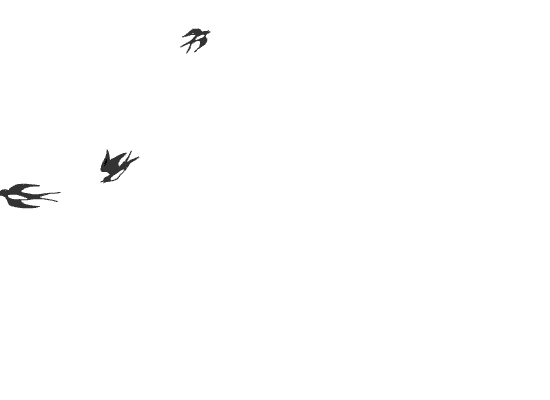 one swallow doesn’t make a summer
crimes and wickedness are associated with money
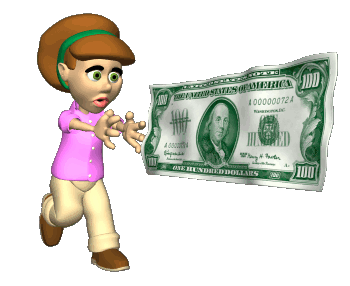 money is the root of all evil
to take special precautions to 
avoid making a mistake
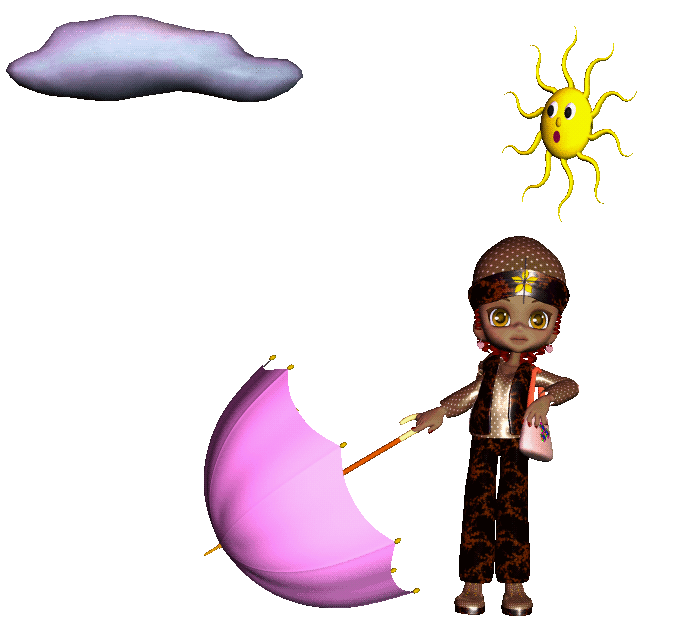 to be on the safe side
live within your income, don’t be too ambitious in your plans
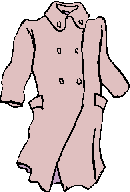 cut your coat according to your cloth
don’t expect everyone to think and act as you do
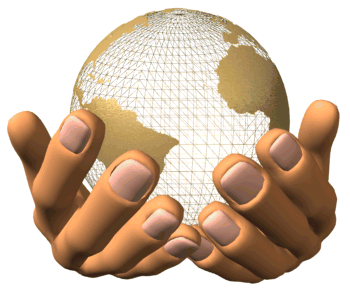 it takes all sorts to make a world
sometimes it’s fun when there are only two people; the third person is often an unwelcome intrusion
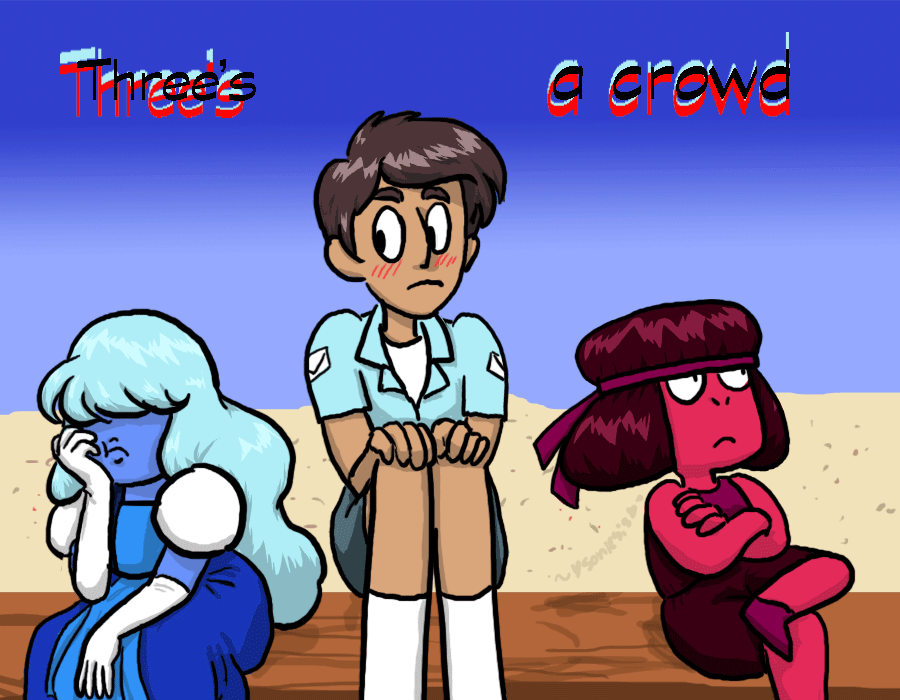 two’s (is) company, three’s (is) a crowd
http://efl-fle-chezvous.monsite-orange.fr/
Janet Mournard